Introduction to the Office of Economic Opportunity
Microloan Program
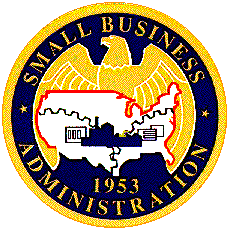 U.S. Small Business Administration
Welcome & Introduction
John D. Hunter, Sr.
Workforce Analyst 
Reentry Employment Opportunities USDOL| Employment & Training Administration (ETA)
Division of Youth Services (DYS) | Office of Workforce Investment
j. Christopher Webb
Deputy Chief
Small Business Administration
Microenterprise Development Division
Washington, DC
1 Office of Economic Opportunity Programs
2 Microloan Program – How it works
3 Program Changes for Re entry Population
4 Resources / Contacts
Office of Economic Opportunity
OEO Programs
Programs via Non-Profit Lenders
Community Advantage - Loan Guaranty, up to 250K
Intermediary Lending Pilot Program – Direct loans, up to 200K 
Microloan Program – Direct Loans, up to 50K and Technical Assistance Grants
Prime Grant Program – Grants up to 250K, for technical assistance, capacity building, research and development
Microloan Program
The Microloan Program was created to assist women, low income, minority, and veteran entrepreneurs, and others in obtaining small amounts of business capital, along with business based training and technical assistance.
Microloans must be made to for profit businesses.  Non-profit child care businesses are also eligible.
OEO Mission
Increase lending to underserved Markets
Low to moderate income communities
Empowerment Zones, Enterprise Communities, HUB Zones, Promise Zones
Start-up businesses
Veterans
Minority-owned
Re-Entry Population
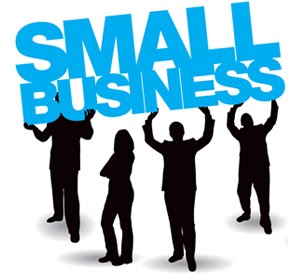 How The Microloan Program Works
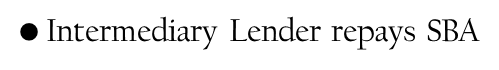 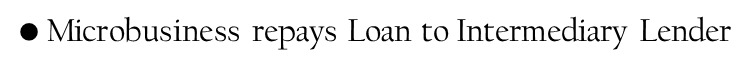 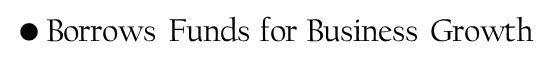 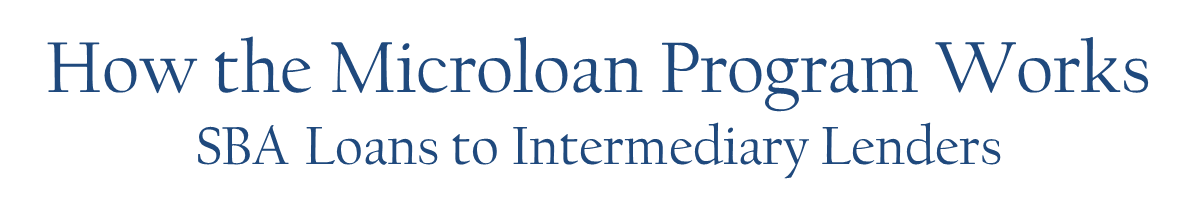 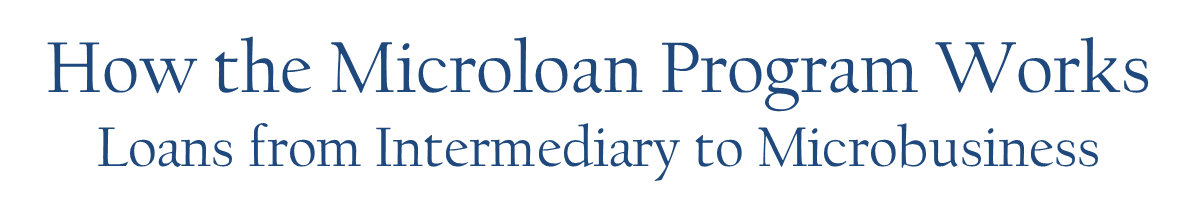 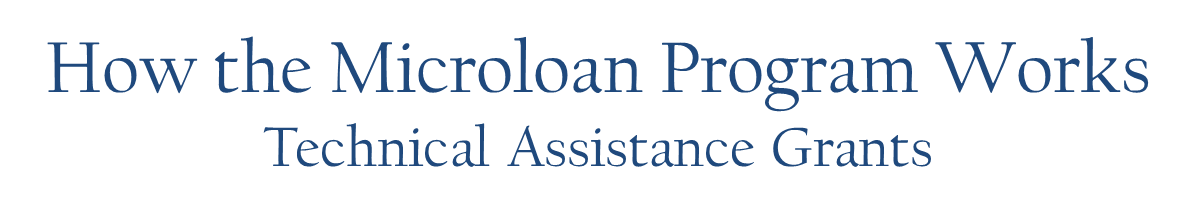 SBA provides Grant funding to Intermediary Lenders who in turn provide free business training and Technical Assistance to their microbusiness client.

Education starts before the microloans are made
Education continues over the life of the loan and some cases beyond!
Microlendings success has always been combined with education.
As in life a business owner should never stop learning.
Because things change we must adapt
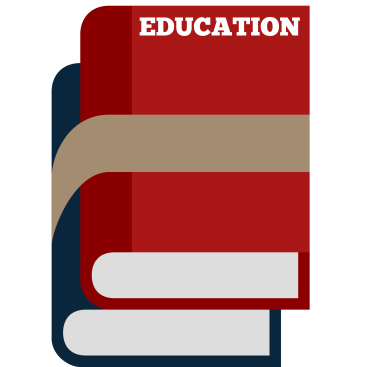 Technical Assistance
Management and Technical assistance is provided to make sure the business is ready to compete and prosper for the long term.

Business plan preparation
Market research
Accounting services
Payroll services
Web Design
Social Media
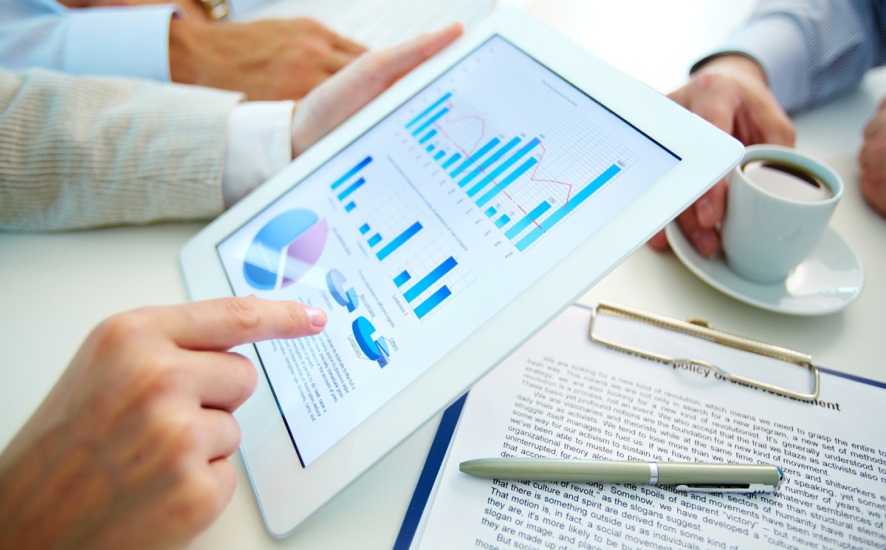 Drilling Down on Lending
Credit Score – Most lenders will approve a low credit score
Re-entry Population – Business Owners currently on parole and probation are eligible
Collateral – Lenders determine requirement, if any
Refinance - Microloans can be used to refinance existing business debt
Larger Projects – can be completed with combination of Microloan + other loan
Real Life Success
In Atlanta Ricky never gave up!
13 Years served non-violent offense
Hard working and did his homework
Could not get capital but……
Now has over 400 employees that he hired from the re entry population
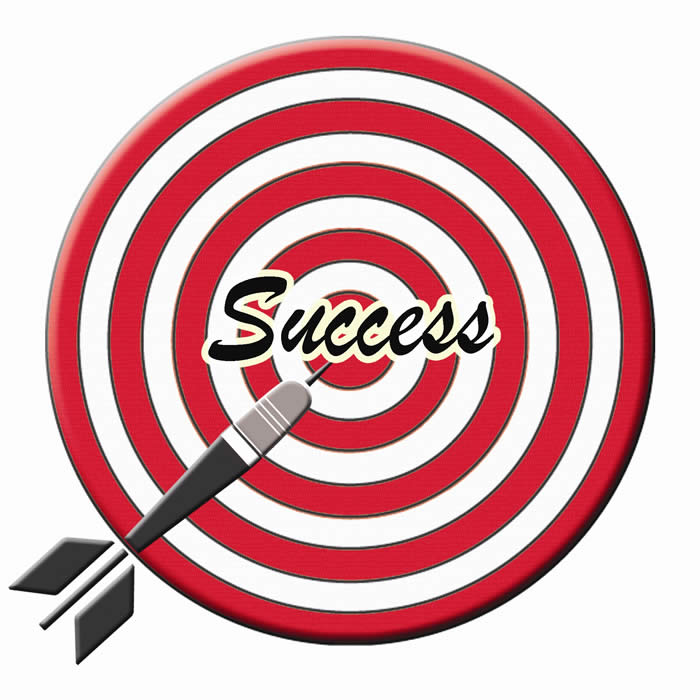 Success
Katherine in Detroit served 10 years for transporting drugs for the wrong man.
In  prison she learned the construction trade.
Could not get a job when she got out.
Got some training on business and started a home improvement company
Holds more than 10 million dollars in maintenance contracts.
How to get things started
Do you have a written business plan?



Take a look at the resources that will help you write or tweak your business plan
 https://www.sba.gov/starting-business/write-your-business-plan?interiorpage2015
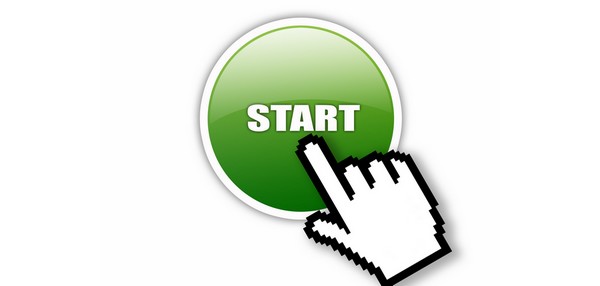 Find a Microlender
Take advantage of FREE education
List of Active Intermediary Lenders
Found at the bottom of the Microloan Webpage
https://www.sba.gov/sites/default/files/articles/microlenderrpt_20160518.pdf
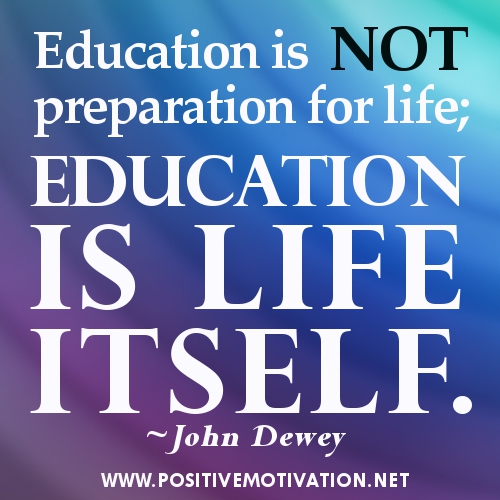 Or use LINC on the SBA page
Use SBA’s LINC tool to find a lender near you
https://www.sba.gov/tools/linc?from_mobile=true 








This tool connects prospective borrowers with approved SBA lenders.
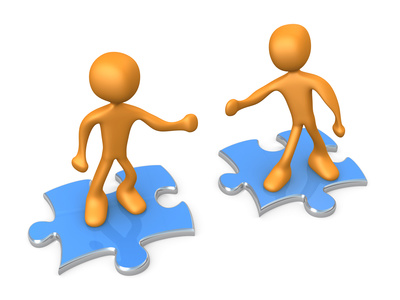 How long does it take to get a loan?
The more you prep the quicker the loan approval

First rule of business

Each microlender has its own underwriting rules, make contact early
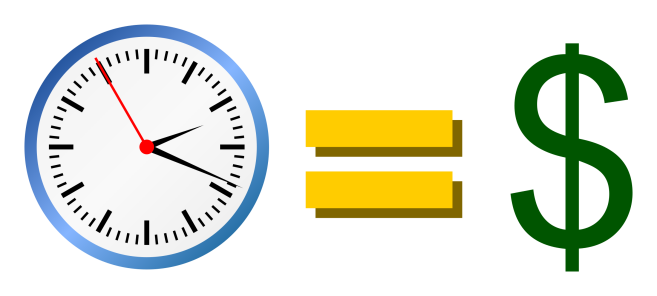 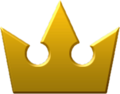 Microloan Program Resources/ Contacts
URL for SBA Microloan Webpage
https://www.sba.gov/loans-grants/see-what-sba-offers/sba-loan-programs/microloan-program 


Check out the SBA web page for additional products and free online education courses.
https://www.sba.gov/
j. Christopher (Chris) Webb
Deputy Chief of Microlending
SBA
James.Webb@sba.gov